Module – 5  Virtualized Data Center – Networking
1
[Speaker Notes: Module – 5 
Virtualized Data Center – Networking]
Module 5: Virtualized Data Center – Networking
Upon completion of this module, you should be able to:
Describe network virtualization in VDC
Describe VDC network infrastructure and components 
Describe Virtual LAN (VLAN) and Virtual SAN (VSAN) and their benefits
Describe the key network traffic management techniques in VDC
Virtualized Data Center – Networking
2
[Speaker Notes: This module focuses on networking in VDC environment. It covers network virtualization in VDC, VDC network infrastructure and components, virtual LAN, and virtual SAN. It also describes the key network traffic management techniques.]
Module 5: Virtualized Data Center – Networking
Lesson 1: VDC Networking Overview
Topics covered in this lesson:
Overview of network virtualization 
Overview of network that is virtualized
Virtualization tools that enable network virtualization
Benefits of network virtualization
Virtualized Data Center – Networking
3
[Speaker Notes: This lesson covers the overview and benefits of network virtualization. It also includes an overview of network that is virtualized in VDC and the virtualization tools that enable network virtualization.]
Network Virtualization
Network Virtualization
It is a process of logically segmenting or grouping physical network(s) and making them operate as single or multiple independent network(s) called “Virtual Network(s)”.
Enables virtual networks to share network resources
Allows communication between nodes in a virtual network without routing of frames
Enforces routing for communication between virtual networks
Restricts  management traffic, including ‘Network Broadcast’, from propagating to other virtual network
Enables functional grouping of nodes in a virtual network
Virtualized Data Center – Networking
4
[Speaker Notes: Network virtualization involves logically segmenting or grouping physical network(s) into discrete logical entities called “virtual network(s)”, and making them behave as single or multiple independent network(s). Network virtualization allows multiple virtual networks to share network resources without leaking information among them.
A virtual network appears as a physical network to the nodes connected to it. Two nodes connected to a virtual network can communicate among themselves without routing of frames, even if they are in different physical networks. Network traffic must be routed when two nodes in different virtual networks are communicating, even if they are connected to the same physical network. Network management traffic, including ‘network broadcast’ within a virtual network, does not propagate to any other nodes that belong to a different virtual network. This enables functional grouping of nodes with a common set of requirements in a virtual network, regardless of the geographic location of the nodes.]
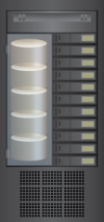 Storage Array
Network Virtualization in VDC
Involves virtualizing physical and VM networks
Physical Server
Physical Server
Physical Network
Consists of following physical components:
Network adapters, switches, routers, bridges, repeaters, and hubs
Provides connectivity  
Among  physical servers running hypervisor
Between physical servers and clients
Between physical servers and storage systems
Hypervisor
Hypervisor
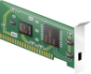 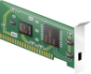 PNIC
PNIC
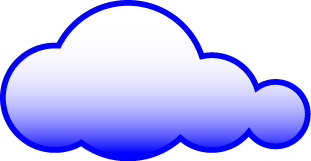 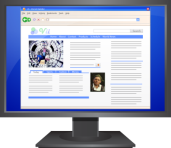 Physical Network
Client
PNIC – Physical NIC
Virtualized Data Center – Networking
5
[Speaker Notes: In VDC, network virtualization involves virtualization of both physical and ‘Virtual Machine (VM)’ networks.
The physical network may consist of network adapters, switches, routers, bridges, repeaters, and hubs. 
The physical network provides connectivity:
Among physical servers running hypervisor
Between physical servers and clients 
Between physical servers and storage systems]
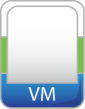 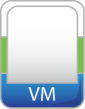 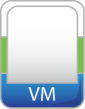 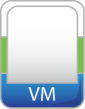 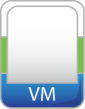 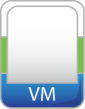 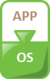 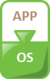 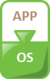 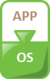 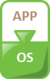 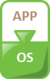 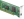 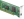 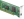 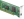 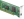 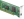 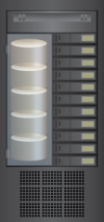 Storage Array
Network Virtualization in VDC (contd.)
VM Network
Resides inside physical server 
Consists of logical switches called “virtual switches”
Provides connectivity among VMs inside a physical server
Provides connectivity to Hypervisor kernel
Connects to physical network
Physical Server
Physical Server
VNIC
VNIC
VNIC
VNIC
VNIC
VNIC
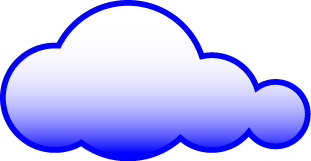 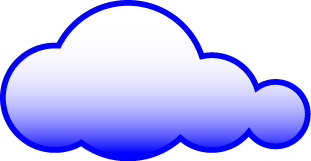 VM Network
VM Network
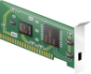 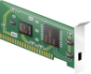 PNIC
PNIC
Hypervisor Kernel
Hypervisor Kernel
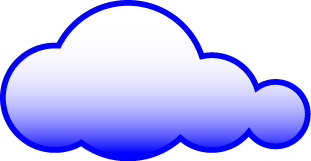 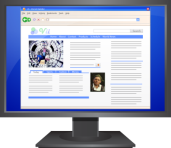 Physical Network
Client
PNIC – Physical NIC
VNIC – Virtual NIC
Virtualized Data Center – Networking
6
[Speaker Notes: A VM network resides inside a physical server. It includes logical switches, called ‘virtual switches’, which function similar to physical switches. The VM network enables communication among VMs within a physical server. For example, a VM which is running a business application may need to filter its traffic via a firewall server which could be another VM within the same physical server. It is beneficial to connect these VMs internally through the VM network. Connecting them through a physical network will add more delay to the VM traffic because it travels over the external physical network. 
Hypervisor kernels are connected to the VM network. Hypervisor kernels communicate with the management server and storage systems using the VM network. The management server could be a VM hosted in a physical server.
For communication between two VMs residing in different physical servers and between a VM and its clients, the VM traffic must travel through both the VM and physical networks. Hypervisor traffic is also required to transfer between the VM and physical networks. Hence, the VM network must be connected to the physical network.]
Network Virtualization in VDC (contd.)
VM and physical networks are virtualized to create virtual networks; for example: virtual LAN, virtual SAN
Virtual Network 1
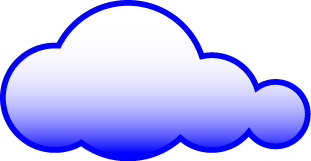 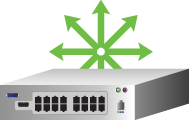 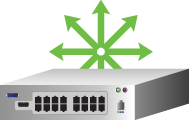 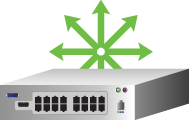 VNIC
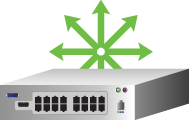 VNIC
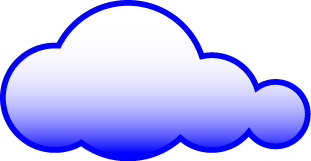 PNIC
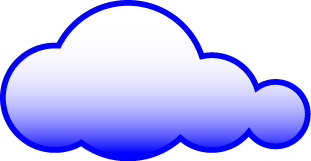 PNIC
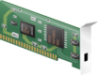 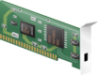 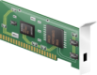 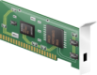 Virtual Switch
Virtual Switch
Physical Switch
Physical Switch
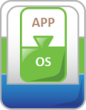 PNIC
PNIC
VM4
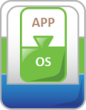 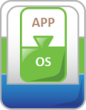 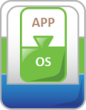 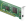 VNIC
VNIC
VM3
VM1
VM2
Virtual Network 2
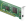 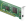 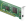 Virtualized Data Center – Networking
7
[Speaker Notes: Network virtualization allows an administrator to create multiple virtual networks in VDC. These virtual networks may span across both VM and physical networks and share physical and virtual switches. A virtual network provides grouping of all the nodes that belong to the same functional unit in an organization. Virtual LAN and virtual SAN are examples of virtual networks.
In the figure shown on this slide, two virtual networks are created on both virtual and physical switches. Virtual network 1 provides connectivity to VM1 and VM3 and enables communication between them without routing of frames. Similarly, VM2 and VM4 belong to virtual network 2 and are allowed to communicate without routing.]
Network Virtualization Tools
Physical switch Operating System (OS)
OS must have network virtualization functionality
Hypervisor
Uses built-in networking and network virtualization functionalities
To create virtual switch and configuring virtual networks on it
Or, uses third-party software for providing networking and network virtualization functionalities
Third-party software is installed onto the hypervisor 
Third-party software replaces the native networking functionality of the hypervisor
Virtualized Data Center – Networking
8
[Speaker Notes: Network virtualization is performed by hypervisor and physical switch Operating System (OS). These types of software allow an administrator to create virtual networks on physical and VM networks. 
A physical switch runs an Operating System which performs network traffic switching. The Operating System must have network virtualization functionality to create virtual networks on the switch. Hypervisor has built-in networking and network virtualization functionalities. These functionalities can be leveraged to create a virtual switch and configure virtual networks on it. These functionalities are also provided by third-party software, which may be installed onto the hypervisor. Then, the third-party software module replaces the native networking functionality of the hypervisor.]
Benefits of Network Virtualization
Virtualized Data Center – Networking
9
[Speaker Notes: Network virtualization provides enhanced security by restricting access to nodes located within a virtual network from another virtual network. Therefore, sensitive data of one virtual network is isolated from other virtual networks. 
Network broadcasts within a virtual network are not allowed to propagate to other virtual networks. Restricting broadcast preserves network bandwidth, which consequently improves virtual network performance for usual network traffic. 
Virtual network allows grouping of nodes based on an organization’s requirement. When new requirements come, an administrator changes the virtual network configuration using a management software and regroups nodes. The management software provides an interface to configure virtual networks from a centralized management workstation. The interface enables an administrator to send configuration commands to physical switch OS and/or hypervisor. As regrouping of nodes does not require re-cabling or physical movement of equipments, network management becomes easy.
Network virtualization allows multiple virtual networks to share the same physical network. This improves utilization of network resources. Network virtualization also cuts down the capital expenditure (CAPEX) in procuring  network equipments for different node groups.]
Module 5: Virtualized Data Center – Networking
Lesson 2: VDC Network Infrastructure
Topics covered in this lesson:
Network infrastructure and components
Network connectivity and traffic flow
Features and functions of network components
Virtualized Data Center – Networking
10
[Speaker Notes: This lesson covers features, functions, and connectivity of VDC network components.]
Components of VDC Network Infrastructure
VDC network infrastructure includes both virtual and physical network components
Components are connected to each other to enable network traffic flow
Virtualized Data Center – Networking
11
[Speaker Notes: Similar to Classic Data Center (CDC) networking, there are basic building blocks to perform networking in a VDC. A VDC network infrastructure consists of both physical and virtual components, as listed on this slide. These components are connected to each other to enable network traffic flow. 
Network components such as virtual NIC, virtual HBA, and virtual switch are created inside a physical server using hypervisor.  Virtual NICs enable VMs to connect to VM network. They send and receive VM traffic to and from the VM network. Virtual HBA enables a VM to access FC RDM disk/LUN assigned to the VM.
Virtual switches form VM networks and support the Ethernet protocol. They provide connection to the virtual NICs and forward the VM traffic. They also direct management, storage, and VM migration traffic to/from hypervisor kernel. 
Physical adapters, such as Network Interface Card (NIC), Host Bus Adapter (HBA), and Converged Network Adapter (CNA), allow physical servers to connect to physical network. They forward VM and hypervisor traffic to/from a physical network.
A physical network includes physical switches and routers. Physical switches and routers provide connections among physical servers, between physical servers and storage systems, and between physical servers and clients. Depending on the network technology and protocol supported, these switches direct Ethernet, FC, iSCSI, or FCoE traffics. 
Note: VM migration enables moving a VM from one physical server to another, and is controlled from management server. If a resource crunch occurs at a physical server, VMs are migrated to another physical server, which has sufficient resource to run these VMs. VM migration is discussed in module 7, Business Continuity in VDC.]
Network Connectivity and Traffic Flow: Example 1
Physical server
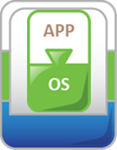 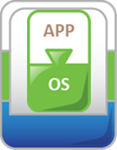 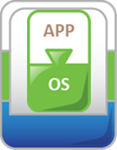 VM1
VM3
VM2
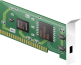 Traffic type:
VM
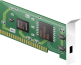 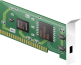 VNIC
VNIC
VNIC
Hypervisor Kernel
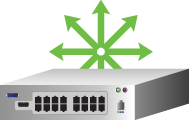 Traffic type:
VM
Management  
IP storage 
VM migration
Virtual Switch
(Ethernet)
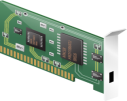 PNIC
Traffic type:
Management  
IP storage 
VM migration
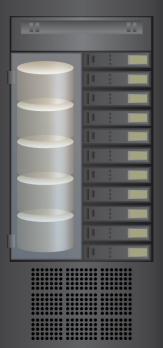 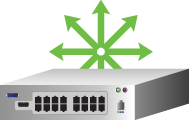 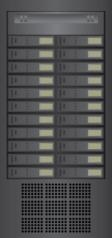 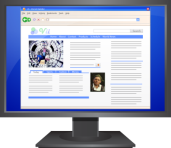 Physical Switch
(Ethernet)
Physical Servers
Clients
NAS/iSCSI Storage Array
Virtualized Data Center – Networking
12
[Speaker Notes: The connectivity among VDC network components varies based on the type of protocol and the physical adapter used to enable physical server access to the storage system. 
In this example, physical servers are connected to the IP storage system, such as a NAS or an iSCSI storage array. A physical Ethernet switch is used to connect physical servers and the storage system. 
Each physical server hosts multiple VMs that are connected to a virtual switch. Each VM has at least one virtual NIC which transfers/receives VM I/Os in the form of Ethernet frames. These Ethernet frames travel through virtual  and/or physical switches before reaching their destination (Clients and any other VMs residing in other physical servers.) 
Hypervisor kernel is also connected to the virtual switch. Hypervisor kernel leverages the virtual and physical switches to send the IP storage, management, and VM migration traffic.
A physical server has one or more physical NICs (one NIC in this example). NICs provide a link between the virtual and physical switches and forwards VM and hypervisor kernel traffic between the switches.]
Network Connectivity and Traffic Flow: Example 2
Physical server
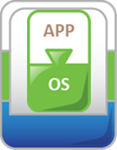 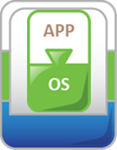 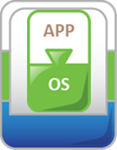 VM1
VM3
VM2
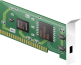 Traffic type:
VM
Traffic type:
Management  
VM migration
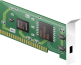 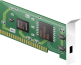 VNIC
VNIC
VNIC
Hypervisor Kernel
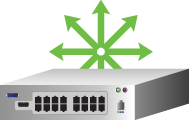 Virtual Switch
(Ethernet)
Traffic type:
VM
Management  
VM migration
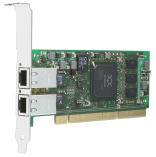 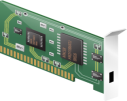 PNIC
FC / iSCSI HBA
Traffic type:
FC or iSCSI storage
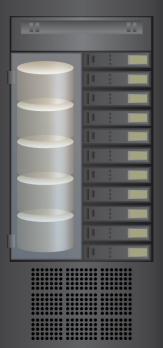 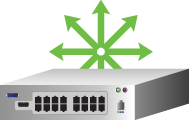 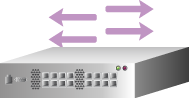 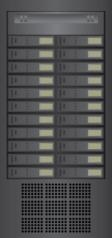 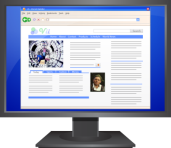 Physical Switch
(Ethernet)
Physical Switch
(FC/Ethernet)
Physical Servers
Clients
FC/iSCSI Storage Array
Virtualized Data Center – Networking
13
[Speaker Notes: The connectivity shown on this slide is similar to the previous example. However, in this case, the hypervisor kernel uses an FC or iSCSI HBA to access FC or iSCSI storage array. A hypervisor kernel is directly connected to the HBA. The HBA sends or receives storage traffic via an FC or Ethernet switch (This could be the same physical Ethernet switch that is connected to the virtual switch).
A hypervisor kernel still uses the virtual switch to send/receive management and VM migration traffic.]
Network Connectivity and Traffic Flow: Example 3
Physical server
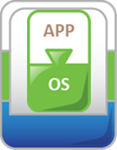 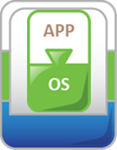 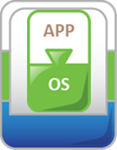 VM1
VM3
VM2
Traffic type:
IP storage
Management  
VM migration
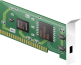 Traffic type:
VM
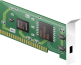 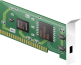 VNIC
VNIC
VNIC
Hypervisor Kernel
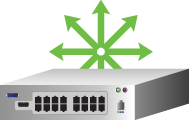 Traffic type:
VM
Management  
FC/IP storage 
VM migration
Virtual Switch
(Ethernet)
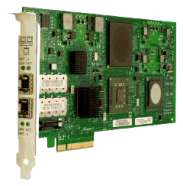 CNA
Traffic type:
FC storage
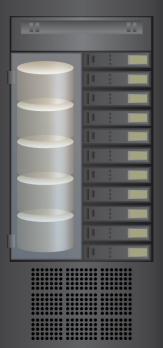 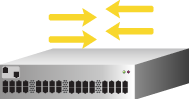 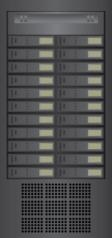 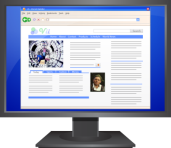 Physical Switch
(FCoE)
Physical Servers
Clients
NAS/FC/iSCSI Storage Array
Virtualized Data Center – Networking
14
[Speaker Notes: In this scenario, a physical server uses a CNA card instead of separate HBA and NIC. The CNA card provides the connection between  a virtual switch and a physical FCoE switch. CNA has the capability to converge both FC and Ethernet traffic over an Ethernet connection. This allows hypervisor kernel to access FC and IP storage system using a single network adapter.
Hypervisor kernel recognizes CNA as an NIC and an FC HBA. To access FC storage, hypervisor kernel directly sends storage traffic to CNA. To access the IP storage or to forward management and VM migration traffic, the hypervisor kernel sends traffic through the virtual switch.]
Virtual Network Component: Virtual NIC
Connects VMs to virtual switch
Forwards Ethernet frames to virtual switch 
Has unique MAC and IP addresses
Supports Ethernet standards similar to physical NIC
Virtualized Data Center – Networking
15
[Speaker Notes: A VM can have one or more virtual NICs. The working of a virtual NIC is similar to a physical NIC, even though the virtual NIC is used for connecting VMs and virtual switches. The guest Operating System sends network I/Os to the virtual NIC through a device driver similar to a physical NIC. Virtual NIC forwards I/Os in the form of Ethernet frames to a virtual switch for further transmission to destination. Each virtual NIC has unique MAC and IP addresses  and responds to the standard Ethernet protocol exactly as how a physical NIC would. Hypervisor generates these MAC addresses and allocates a MAC address to a virtual NIC at the time of VM creation.]
Virtual Network Component: Virtual HBA
Enables a VM to access FC RDM disk/LUN assigned to the VM
Configured using N_Port ID Virtualization (NPIV) technology 
Single physical FC HBA or CNA port (N_port) to function as multiple virtual N_ports, each with its own WWN
A virtual N_port acts as a virtual HBA port 
Hypervisor kernel leverages NPIV to instantiate virtual N_ports 
Assigns the virtual N_ports to the VMs
Enables zoning and  LUN masking at VM level
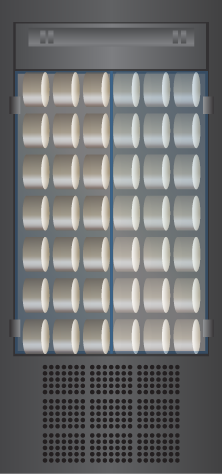 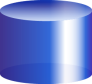 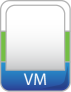 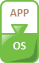 Virtual HBA
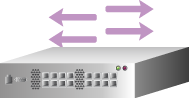 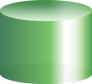 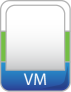 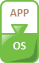 Virtual HBA
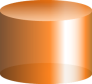 Fabric Switch
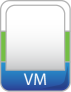 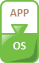 Virtual HBA
Physical HBA
Storage Array
Physical Server
Virtualized Data Center – Networking
16
[Speaker Notes: Virtual HBA enables a VM to access a FC RDM disk/LUN assigned to the VM. Virtual HBAs are configured using N_Port ID Virtualization (NPIV) technology, which is based on an ANSI T11 standard. NPIV enables a single physical FC HBA or CNA port (N port) to function as multiple virtual N_ports with each virtual N_port having a unique WWN identity in the FC SAN. This allows a single physical FC HBA port to register several unique WWNs with the fabric and obtain multiple fabric addresses. A virtual N_port acts as a virtual HBA port that enables a VM to directly access an LUN assigned to it. Hypervisor kernel leverages NPIV to instantiate virtual N_ports on the physical HBA or CNA and then assigns the virtual N_ports to the VMs. 
A VM with a virtual HBA is recognized as a node in the fabric. This allows an administrator to restrict access to specific LUNs to specific VMs using zoning and LUN masking, in the same way that they can be restricted to specific physical servers. In the absence of virtual HBA, VMs share the WWN identity of a physical HBA or CNA to access RDM disks. There is no option to uniquely secure and manage storage for an individual VM. For VM with a virtual HBA, the virtual HBA WWN can be included as a zone member or storage group member in LUN masking. This allows access control and storage management per VM basis.]
Virtual Network Component: Virtual Switch
Is a logical  OSI layer 2 switch that supports Ethernet protocol
Resides inside a physical server 
Is created and configured using hypervisor
Maintains MAC address table for frame forwarding
Directs network traffic to/from VMs and hypervisor kernel
VM to VM within physical server
VM to physical network 
Hypervisor kernel: IP storage, VM migration, and management
Virtualized Data Center – Networking
17
[Speaker Notes: A virtual switch is a logical layer 2 (OSI model) Ethernet switch that resides inside a physical server that uses a hypervisor.  Virtual switches are created and configured using hypervisor. 
Virtual switches provide traffic management for VMs and hypervisor kernel. Each virtual switch maintains a MAC address table, which includes a list of MAC addresses and corresponding virtual switch ports for frame forwarding. The virtual switch forwards frames to a virtual switch port based on the destination MAC address of the frame. 
Virtual switches enable communication among VMs within a physical server and direct VM traffic to a physical network. Switching of VM traffic to physical network allows VMs to communicate with their clients or with VMs hosted on another physical server. A virtual switch also handles the hypervisor kernel traffic so as to enable the management server access the physical server, hypervisor kernel access the IP storage, and migrate VMs from one physical server to another.]
Virtual Network Component: Virtual Switch (contd.)
May connect to multiple physical NICs
Connection to multiple NICs performs load balancing and failover
Physical Server
Hypervisor Kernel
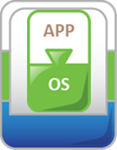 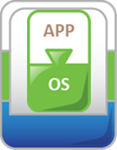 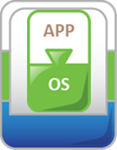 VM3
VM2
VM1
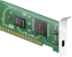 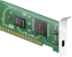 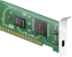 VNIC
VNIC
VNIC
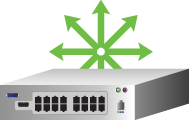 Virtual Switch
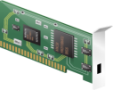 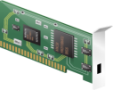 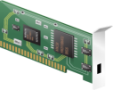 PNIC
PNIC
PNIC
Load balancing and failover
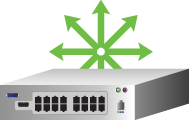 Physical Switch
Virtualized Data Center – Networking
18
[Speaker Notes: A virtual switch may be connected to one or more physical NICs. If a virtual switch is connected to more than one physical NIC, it allows the virtual switch to distribute outbound traffic across multiple physical NICs. Some of the physical NICs may be configured as standby. In the event of an active physical NIC hardware failure or its network link outage, virtual switches failover the traffic to a standby physical NIC.
A virtual switch has no control over the inbound traffic. The load balancing and failover of inbound traffic is performed by supported physical switches that are connected to the virtual switch via physical NICs.]
Virtual Network Component: Virtual Switch (contd.)
May have no connection to any physical NIC 
If virtual switch has no connection to physical NIC, it directs VM traffic within the physical server
Hypervisor Kernel
Physical Server
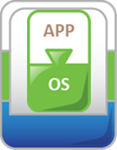 VM with Firewall Application
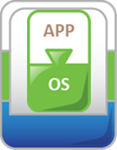 VM2
VM1
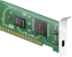 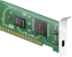 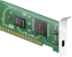 VNIC
VNIC
VNIC
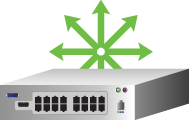 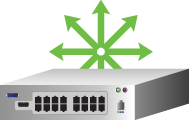 Virtual Switch 1
Virtual Switch 2
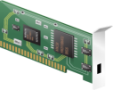 PNIC
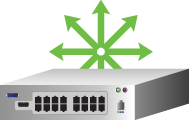 Physical Switch
Virtualized Data Center – Networking
19
[Speaker Notes: Virtual switches can also be created without a connection to any physical NIC. In this case, all VMs that are connected to that virtual switch will only be able to send traffic among themselves locally; for example, a virtual switch connects a VM running firewall application to another VM protected by the firewall.]
Virtual Network Component: Virtual Switch (contd.)
No direct connection between virtual switches
Frames may be transferred between virtual switches via a VM
Physical NICs are not shared between virtual switches
Virtualized Data Center – Networking
20
[Speaker Notes: There is no direct connection between virtual switches within a compute system. However, frames may be transferred between virtual switches through VMs. Physical NICs provide links for virtual switches to connect to the physical network. Hence, they are not shared between virtual switches.]
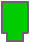 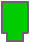 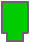 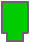 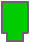 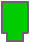 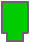 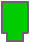 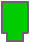 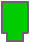 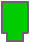 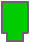 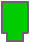 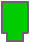 Virtual Switch: Ports and Port Group
Types of ports
Hypervisor kernel port: Provides connectivity to hypervisor kernel 
VM port: Provides connectivity to virtual NICs
Uplink port: Provides connectivity to physical NIC
VM port group: Mechanism for applying uniform network policy settings to a group of VM ports
Policy example: Security, load balancing, and failover across PNICs
VMs connected to a VM port group share common configuration
Eliminates configuring policies to VM ports individually
VM port
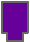 Hypervisor kernel port
PG 1
PG 2
PG 3
VM port groups
Uplink ports
Virtual Switch
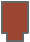 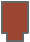 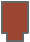 Virtualized Data Center – Networking
21
[Speaker Notes: Virtual switches direct both hypervisor kernel traffic and VM traffic. For different types of traffic, different types of virtual ports are configured on a virtual switch. Alternatively, multiple virtual switches may be created; each with its own virtual port type. Virtual ports are classified as hypervisor kernel port, VM port, and uplink port. 
Uplink ports connect a virtual switch to physical NICs of the physical server where the virtual switch resides. A virtual switch can transfer data to a physical network only when one or more physical NICs are attached to its uplink ports.
VM ports allow virtual NICs to connect to a virtual switch. 
A hypervisor kernel port enables the hypervisor kernel to connect to a virtual switch.

Port group is a mechanism for applying network policy settings to a group of VM ports and hence to a group of VMs. This allows  an administrator to apply identical network policy settings across a group of VMs, rather than configuring the policies to VM ports individually. Examples of network policies are:
Security
Load balancing and failover across physical NICs
Limiting network bandwidth for VMs
Virtual LAN assignment to a VM port group to transfer the VM traffic
A virtual switch may have multiple port groups. VMs that are connected to a VM port group share a common configuration applied to the port group. An example of security policy setting for a port group is to stop receiving frames, if guest Operating System attempts to change the MAC address assigned to the virtual NIC. This helps protect against attacks launched by a rogue Operating System.]
B
F
A
G
C
H
D
I
E
J
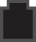 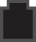 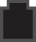 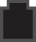 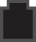 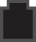 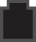 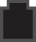 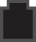 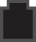 B
A
C
D
E
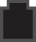 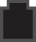 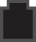 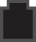 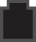 Distributed Virtual Switch
Aggregation of multiple virtual switches distributed across multiple physical servers
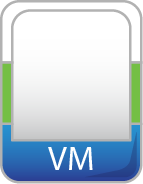 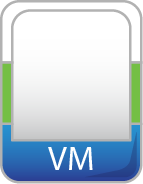 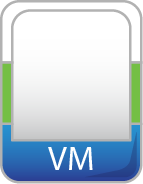 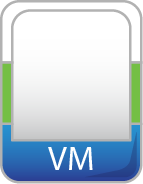 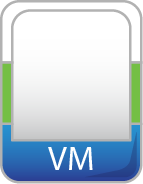 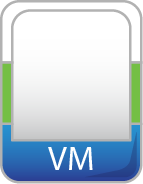 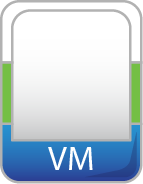 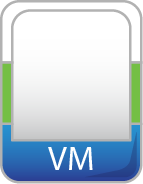 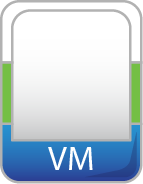 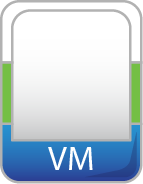 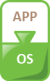 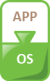 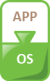 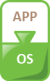 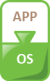 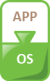 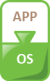 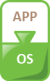 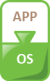 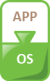 Benefit
Centralizes VM network management
Maintains network policies during VM migration
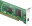 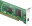 VNIC
VNIC
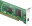 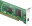 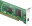 VNIC
VNICs
VNIC
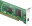 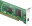 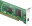 VNIC
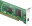 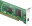 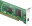 VNIC
VNIC
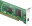 VNIC
VNICs
B
A
C
D
E
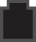 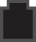 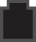 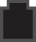 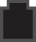 +
Virtual Switch
Virtual Switch
Distributed Virtual Switch
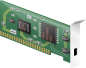 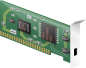 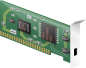 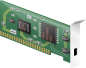 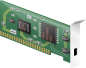 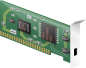 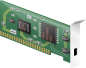 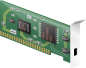 PNIC
PNIC
PNIC
PNIC
PNIC
PNIC
PNIC
PNIC
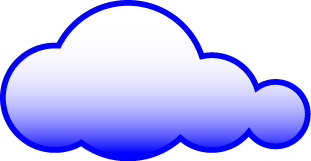 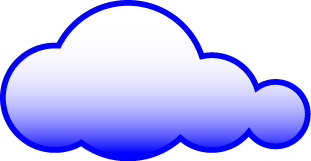 Physical network
Physical network
Virtualized Data Center – Networking
22
[Speaker Notes: A distributed virtual switch is an aggregation of multiple virtual switches distributed across multiple physical servers. It functions as a single virtual switch and is created at the management server, which provides a single interface for managing a group of physical servers hosting VMs. Virtual switches that form the VM network still exist. However, virtual switch configuration and control is moved into the management server. The standalone virtual switches execute the frame forwarding based on the configuration made at the distributed virtual switch.
A distributed virtual switch brings up the next generation virtual networking concept. Instead of per physical server configuration, a distributed virtual switch brings in a centralized point of a VM network configuration. This simplifies configuration and ongoing administration of the VM network. Virtual switch port and port groups are configured at the distributed virtual switch level. Therefore, network policy settings remain consistent as VMs within a port group migrate across multiple physical servers. A distributed virtual switch allows movement of port group policies with VM.]
Physical Network Component: NIC
Physical NICs are used as inter-switch-links between virtual and physical Ethernet switches
Transfer VM and hypervisor kernel traffic
Physical NICs are not addressable from network 
IP address not assigned (prohibits OSI layer 3 access)
MAC addresses not available (prohibits OSI layer 2 access)
Virtual NIC and hypervisor kernel are addressable from network 
Have their own MAC and IP addresses 
Are used as source address in Ethernet frames
Ethernet frames are transferred through physical NICs without modification
Virtualized Data Center – Networking
23
[Speaker Notes: A physical NIC provides an inter-switch-link between a virtual switch and a physical Ethernet switch. It is used to transfer VM and hypervisor kernel traffic between the VM and physical networks. It is called a link because it is not addressable from the network.  Physical NICs are neither assigned an IP address (for OSI layer 3 access), nor are their built-in MAC addresses (for OSI layer 2 access) available to VMs or physical servers on the network. 
Virtual NICs and hypervisor kernel are addressable from a network. A virtual NIC adds its MAC and IP addresses as source addresses to the Ethernet frames it transfers. Similarly, hypervisor inserts its own MAC and IP addresses before sending an Ethernet frame to a virtual switch. These Ethernet frames are transferred without modification through physical NICs.]
Physical Network Component: HBA and CNA
Virtualized Data Center – Networking
24
[Speaker Notes: An iSCSI HBA transfers hypervisor storage I/Os (SCSI I/O) to iSCSI storage systems. iSCSI HBA has a built-in iSCSI initiator. The iSCSI initiator encapsulates SCSI I/O into iSCSI frames. Then, iSCSI HBA encapsulates iSCSI frames into Ethernet frames before sending them to iSCSI storage systems over the Ethernet network. Unlike physical NIC, iSCSI HBA inserts its own MAC and IP addresses into the Ethernet frames.
Hypervisor kernel has a built-in software iSCSI initiator. This software initiator is used to perform iSCSI processing when hypervisor accesses the iSCSI storage via physical NICs. If iSCSI HBAs are used instead of physical NICs to access iSCSI storage, the iSCSI processing is offloaded from the hypervisor kernel. 
An FC HBA transfers hypervisor storage I/Os (SCSI I/O) to FC storage systems. Similar to an iSCSI HBA, an FC HBA has SCSI to FC processing capability. It encapsulates hypervisor storage I/Os into FC frames before sending the frames to FC storage systems over the FC network. FC HBA has its own WWN and FC addresses. The FC address is added as the source address to each FC frame. 
A Converged Network Adapter (CNA) is a single physical network adapter; although, to the hypervisor, it is recognized as an FC HBA and as an NIC. Therefore, a CNA provides the link between virtual and physical switches and also provides hypervisor access to the FC storage.]
Module 5: Virtualized Data Center – Networking
Lesson 3: VLAN and VSAN Technologies
Topics covered in this lesson:
Definition and benefits of VLAN and VSAN
VLAN configuration
VLAN and VSAN trunking and tagging
Convergence of VLAN and VSAN traffic using FCoE
Virtualized Data Center – Networking
25
[Speaker Notes: This lesson covers VLAN and VSAN technology including their benefits and configuration. It also includes VLAN and VSAN trunking, and convergence of VLAN and VSAN traffic in FCoE environment.]
Virtual Local Area Network (VLAN)
VLAN
A logical network, created on a LAN or across LANs consisting of physical and virtual switches, enabling communication among a group of nodes, regardless of their location in the network.
Benefit
Controls broadcast activity and  improves network performance
Simplifies management  
Increases security levels
Provides higher utilization of switch and reduces CAPEX
Virtualized Data Center – Networking
26
[Speaker Notes: A VLAN is a logical network created on a LAN or across multiple LANs consisting of virtual and/or physical switches. The VLAN technology can divide a large LAN into smaller virtual LANs or combine separate LANs into one or more virtual LANs. A VLAN enables communication among a group of nodes based on functional requirements of an organization, independent of the nodes location in the network. All nodes in a VLAN may be connected to a single LAN or distributed across multiple LANs. The benefits of a VLAN are as follows:
Broadcast traffic within the VLAN is restricted from propagating to another VLAN. For example, a node receives all broadcast frames within its associated VLAN, but not from other VLANs. Hence, the term VLAN is often used to convey a broadcast domain. Restricting broadcast using VLAN frees bandwidth for user traffic, which, thereby improves performance for the usual VLAN traffic.
VLANs facilitate easy, flexible, and less expensive way to manage networks. VLANs are created using software. Therefore, they can be configured easily and quickly compared to building separate physical LANs for various communication groups. If it is required to regroup nodes, an administrator simply changes the VLAN configurations without moving nodes and re-cabling. 
VLANs also provide enhanced security by isolating sensitive data of one VLAN from any other VLANs. Restrictions may be imposed at the OSI layer 3 routing device to prevent inter VLAN routing.
Since a physical LAN switch can be shared by multiple VLANs, the utilization of the switch increases. It reduces capital expenditure (CAPEX) in procuring  network equipments for different node groups.]
Configuring VLAN
Define VLAN IDs on physical switch
Each VLAN is identified by a unique number: VLAN ID
Choose necessary VLAN IDs from hypervisor’s built-in VLAN ID pool
Required for virtual switches
Assign VLAN ID to physical and virtual switch ports
To include switch ports to a VLAN 
To enable grouping of switch ports into VLANs
Virtualized Data Center – Networking
27
[Speaker Notes: To create VLANs, an administrator first needs to define VLAN IDs on physical switches. Hypervisors have built-in VLAN ID pools. The administrator selects the necessary VLAN IDs from the pools. The next step is to assign a VLAN ID to a physical or virtual switch port or port group. By assigning a VLAN ID to a switch port, the port is included to the VLAN. In this manner, multiple switch ports can be grouped into a VLAN. For example, an administrator may group switch ports 1 and 2 into VLAN 101 (ID) and ports 6 to 12 into VLAN 102 (ID). 
The technique to assign VLAN IDs to switch ports is called ‘port-based VLAN’ and is most common in VDC. Other VLAN configuration techniques are MAC-based VLAN, protocol-based VLAN, and policy-based VLAN. Discussion on these configuration techniques are beyond the scope of this course.]
Configuring VLAN (contd.)
Nodes become VLAN members when connected to VLAN ports
Switch forwards frames between switch ports that belong to common VLAN
VLAN traffic is transferred through routers
During inter VLAN communication
When VLAN spans different IP networks
VM and storage systems may be members of multiple VLANs
Requires support of respective operating system
Virtualized Data Center – Networking
28
[Speaker Notes: When a node is connected to a switch port that belongs to a VLAN, the node becomes a member of that VLAN. Frames that are switched between ports of a switch must be within the same VLAN. Each switch makes forwarding decisions by frames and transfers the frames accordingly to other switches and routers. The VLAN traffic passes through a router for inter VLAN communication or when a VLAN spans across multiple IP networks. 
Multiple VLANs may also be configured at the VM or storage system, provided guest Operating System or array Operating System supports such configurations. In this scenario, a node can be member of multiple VLANs.]
VLAN Trunking
VLAN Trunking
It is a technology that allows traffic from multiple VLANs to traverse a single network connection
Single connection (Trunk link) carries multiple VLAN traffic 
Single port (Trunk port) to send/receive multiple VLAN traffic over trunk link 
Trunk port is included to all VLANs
VLAN trunking is enabled by tagging Ethernet frames
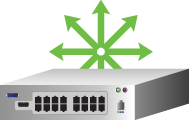 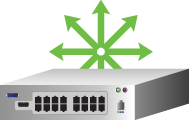 VLAN 10,20,30
VLAN 10,20,30
VLAN 10
VLAN 20
VLAN 30
Trunk link
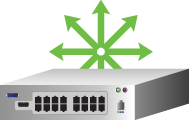 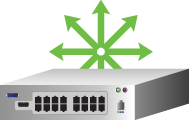 VLAN 10,20,30
VLAN 10,20,30
Without Trunking
With Trunking
Virtualized Data Center – Networking
29
[Speaker Notes: VLAN trunking allows traffic from multiple VLANs to traverse a single network connection. This technology allows for a single connection between any two networked devices, such as routers, switches, VMs, and storage systems with multiple VLAN traffic traversing the same path. The single connection through which multiple VLAN traffic can traverse is called a trunk link. 
VLAN trunking enables a single port on a networked device to be used for sending or receiving multiple VLAN traffic over a trunk link. The port, capable of transferring multiple VLAN traffic, is called a trunk port. To enable trunking, the sending and receiving networked devices must have at least one trunk port configured on them. A trunk port on a networked device is included in all the VLANs defined on the networked device and transfers traffic for all those VLANs. 
The mechanism used to achieve VLAN trunking is called VLAN tagging. 
The diagram displayed on this slide illustrates the VLAN trunking against a network configuration without VLAN trunking. In both the cases, switches have VLAN 10, VLAN 20, VLAN 30 configurations. Without VLAN trunking, three inter switch links (ISLs) are used to transfer three different VLAN traffic. With trunking, a single trunk link is used to transfer the traffic of all VLANs.]
Benefits of VLAN Trunking
Eliminates the need for dedicated network link(s) for each VLAN
Reduces inter-device links when the devices have more than one VLAN
Reduces the number of virtual NICs, storage ports, and switch ports 
Reduces management complexity
Virtualized Data Center – Networking
30
[Speaker Notes: VLAN trunking allows for a single connection between any two networked devices (routers, switches, VMs, and storage systems) with multiple VLAN traffic traversing through the same network link. This eliminates the need to create dedicated network link(s) for each VLAN. It reduces the number of links between networked devices when the devices are configured with multiple VLANs. As the number of inter device links decreases, the number of virtual and physical switch ports used for the inter device links reduces. It also cuts down the need for multiple virtual NICs and storage ports at VM and storage systems, respectively, to connect to the multiple VLANs. With reduced number of connections, the complexity of managing network links is also minimized.]
VLAN Tagging
VLAN Tagging
It is a process of inserting or removing a marker (tag) with VLAN-specific information (VLAN ID) into the Ethernet frame
Supported sending device inserts tag field in the Ethernet frame before sending to a trunk link
Supported receiving device removes tag and forwards to the interface tied to a VLAN
Trunk ports transfer and receive tagged frames
Virtualized Data Center – Networking
31
[Speaker Notes: The most common standard used to configure VLAN tagging in a network is IEEE 802.1Q. The standard uses a method of adding and removing a tag or VLAN ID (VID) to the Ethernet frame with VLAN-specific information, known as VLAN tagging. VLAN tagging allows multiple VLANs to share a trunk link without leakage of information between VLANs. 
A networked device that supports IEEE 802.1Q VLAN tagging inserts a 4-byte tag field in the Ethernet frame before sending the frame down to a trunk link. At the receiving device, the tag is removed and the frame is forwarded to the interface, which is tied to a VLAN. To carry the traffic, belonging to multiple VLANs, between any two networked devices, device ports that are used for inter device link must be configured as trunk ports. A trunk port is capable of sending and receiving tagged Ethernet frames.]
VLAN Trunking Scenario
Sales group: Includes VM1, VM4, and VM5
Finance group: Includes VM2 and VM5
Marketing group: Includes VM3 and VM5
VLAN 10
VLAN 10
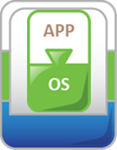 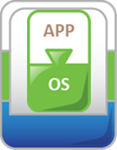 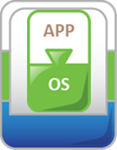 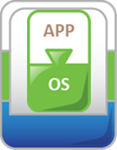 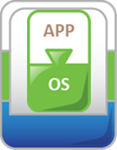 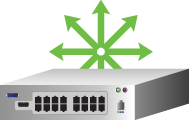 Frame
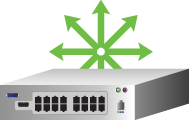 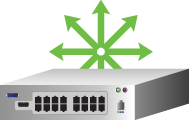 VLAN 20
VLAN 20
VM1
VM2
VM3
VM5
VM4
Trunk link
Trunk link
Trunk link
VLAN 30
VLAN 10, 20, 30
Physical Server
Physical Server
Virtualized Data Center – Networking
32
[Speaker Notes: Consider a scenario where an organization has two physical servers with hypervisor. VM1, VM2, and VM3 reside in a physical server. VM4 and VM5 are hosted on another physical server. Each physical server has a virtual switch. These virtual switches are connected to a common physical switch to enable network traffic flow between them. VMs are connected to the respective virtual switches. 
The organization has to set up three functional groups:
Sales group: Includes VM1, VM4, and VM5
Finance group: Includes VM2 and VM5
Marketing group: Includes VM3 and VM5 
The requirement is fulfilled by including VMs in sales, finance, and marketing groups to VLAN 10, VLAN 20, and VLAN 30, respectively, as shown in the diagram on this slide. Since VM5 belongs to all the functional groups, it is included in all the VLANs. A trunk link is created between VM5 and the virtual switch to which VM5 is connected. The trunk link is used to transfer network traffic of VLAN 10, VLAN 20, and VLAN 30 simultaneously. To create the trunk link, the guest OS running on VM5 must support VLAN trunking. For same reason, links between physical and virtual switches are also configured as trunk links.]
Virtual Storage Area Network (VSAN)
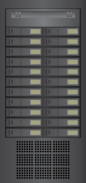 Physical Servers
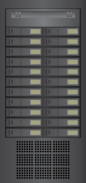 VSAN
A logical fabric on an FC SAN that enables communication among a group of nodes, regardless of their physical location in the fabric.
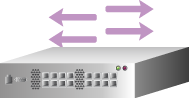 Fabric Switch
Trunk Link
A VSAN has its own fabric services (name server, zoning), configuration, and set of FC addresses 
Benefits of VSAN are similar to VLAN
VSAN tagging enables multiple VSAN traffic to pass through a trunk link
ISL carries tagged traffic  from multiple VSANs
Storage Array
Storage Array
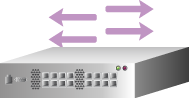 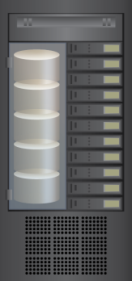 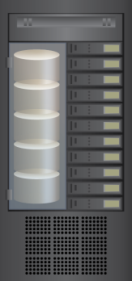 Fabric Switch
VSAN header removed at egress point
VSAN ID added at  ingress point indicating membership
Virtualized Data Center – Networking
33
[Speaker Notes: Virtual SAN or virtual fabric is a logical fabric, created on a physical FC SAN. Virtual SAN enables communication among a group of nodes (physical servers and storage systems) with a common set of requirements, regardless of their physical location in the fabric. VSAN conceptually functions in the same way as VLAN. 
Each VSAN acts as an independent fabric and is managed independently. Each VSAN has its own fabric services (name server, zoning), configuration, and set of FC addresses. Fabric-related configurations in one VSAN do not affect the traffic in another VSAN. The events causing traffic disruptions in one VSAN are contained within that VSAN and are not propagated to other VSANs.
Similar to VLAN tagging, VSAN has its tagging mechanism. The purpose of VSAN tagging is similar to VLAN tagging in LAN. The diagram displayed on this slide shows the assignment of VSAN ID and frame-forwarding process.]
Convergence of VLAN and VSAN
FCoE converges VLAN and VSAN: requires a VLAN for each VSAN
VLAN must be unique for each VSAN
VLANs configured for VSANs should not be used for LAN traffic
VLAN Trunk
100, 200, 300, 400
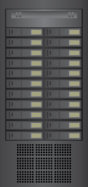 Physical server with CNA
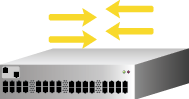 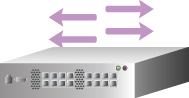 FCoE Switch
Fabric Switch
VLAN Trunk
100,200
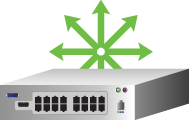 Ethernet Switch
Virtualized Data Center – Networking
34
[Speaker Notes: In Classic Data Center (CDC), FCoE facilitates the convergence of the LAN and FC SAN traffic over a single Ethernet infrastructure. In VDC, the same Ethernet infrastructure allows convergence of VLAN and VSAN traffic. In the converged environment, FC VSAN traffic transported over Ethernet must be assigned a unique VLAN on the FCoE switch. The VSAN to VLAN mapping is performed at the FCoE switch. VSANs cannot share a VLAN, and VLANs that are used for LAN traffic should not be used for VSAN traffic. 
In this example, the FCoE switch is configured with four VLANs – VLAN 100, VLAN 200, VLAN 300, and VLAN 400. The Ethernet switch is configured with two VLANs – VLAN 100 and VLAN 200. The fabric switch has VSAN 100 and VSAN 200 configured. To allow data transfer between physical server and fabric through the FCoE switch, VSAN 100 and VSAN 200 must be mapped to VLANs configured on the FCoE switch. Since VLAN 100 and VLAN 200 are already being used for LAN traffic, VSAN 100 should be mapped to VLAN 300 and VSAN 200 to VLAN 400.]
Module 5: Virtualized Data Center – Networking
Lesson 4: Network Traffic Management
Topics covered in this lesson:
Requirements for network traffic management
Key network traffic management techniques
Virtualized Data Center – Networking
35
[Speaker Notes: This lesson covers requirements for network traffic management and the key network traffic management techniques that are used to control network traffic in a VDC.]
Requirements for Network Traffic Management
Load balancing
Distributes workload across multiple IT resources 
Prevents over/under utilization of resources, and optimizes performance
Policy-based management
Allows using a policy for distribution of traffic across VMs and network links
Allows using  a policy for traffic failover across network links
Resource sharing without contention
Enables guaranteed service levels when traffic from multiple virtual networks share physical network resources
Sets priority for bandwidth allocation to different types of traffic
Virtualized Data Center – Networking
36
[Speaker Notes: Similar to a Classic Data Center (CDC), in VDC, network traffic must be managed in order to optimize both performance and availability of networked resources. Although the network traffic management techniques described in this lesson are related to VDC, some of the techniques are similar to those used in Classic Data Center (CDC). 
Load balancing is a key objective of managing network traffic. It is a technique to distribute workload across multiple physical or virtual machines and parallel network links to prevent overutilization  or underutilization of these resources and to optimize performance. It is provided by a dedicated software or hardware. 
In VDC, network administrators can apply a policy for distribution of network traffic across VMs and network links. Network traffic management techniques can also be used to set a policy to failover network traffic across network links. In the event of a network failure, the traffic from the failed link will failover to another available link based on a predefined policy. Network administrators have the flexibility to change a policy, when required.
When multiple VM traffics share bandwidth, network traffic management techniques ensure guaranteed service levels for traffic generated by each VM. Traffic management techniques allow an administrator to set priority for allocating bandwidth for different types of network traffic, such as VM, VM migration, IP storage, and management.]
Key Network Traffic Management Techniques
Balancing client workload: Hardware based
Balancing client workload: Software based
Storm control
NIC teaming
Limit and share
Traffic shaping
Multipathing
Virtualized Data Center – Networking
37
[Speaker Notes: The slide provides a list of key network traffic management techniques. These techniques are described in subsequent slides.]
Technique 1 – Balancing  Client Workload: Hardware Based
A device (physical switch/router) distributes client traffic across multiple servers – physical or virtual machines
Clients use IP address (virtual) of the load balancing device to send requests
Load balancing device decides where to forward request 
Decision making is typically governed by load balancing policy, for example: Round robin, Weighted round robin, Least connections
Virtualized Data Center – Networking
38
[Speaker Notes: The client load balancing service is usually provided by dedicated software or hardware such as a switch or router. 
Hardware based load balancing uses a device, such as a physical switch or router, to split client traffic across multiple servers. The load balancing device resides between the server cluster and the Internet. This allows all client traffic to pass through the load balancing device. Clients use the IP address of the load balancing device to send requests. This IP address is called virtual IP address because it abstracts the real IP addresses of all servers in a cluster. The real IP addresses of the servers are known only to the load balancing device, which decides where to forward the request. Decision making is typically governed by a load balancing policy such as round robin, weighted round robin, and least connections policy. 
Round robin rotates client connections across servers.
Weighted round robin allows an administrator to define a performance weight to each server. Servers with higher weight value receive a larger percentage of connections during the round robin process.
Least connections maintains the same number of connections to all servers. Servers that are capable of processing connections faster receive more connections over time.]
Technique 2 – Balancing Client Workload: Software Based
Performed by software running on a physical or virtual machine
Example: DNS server load balancing
Allows multiple IP addresses for a domain name
Maps domain name to different IP addresses in a round robin fashion
Allows clients accessing a domain name to send requests to different servers
Example: Microsoft Network Load Balancing
A special driver on each server in a cluster balances clients’ workload
The driver presents a single IP address (virtual) to all clients – each IP packet to reach each server
The driver maps each request to a particular server – other servers in the cluster drop the request
Virtualized Data Center – Networking
39
[Speaker Notes: Software based client load balancing is performed by a software running on a physical or virtual machine. A common example is DNS server load balancing. In a DNS server, multiple IP addresses can be configured for a given domain name. This way, a group of servers can be mapped to a domain name. During translation of the domain name, the DNS server will map the domain name to a different server IP address in a round robin fashion. This allows clients accessing the same domain name to see different IP addresses, and thereby send request to different servers.  
Microsoft Network Load Balancing is another key load-balancing technique available in Windows 2000 Advanced Server, Windows Server 2003, and Windows Server 2008. The load balancing is achieved by using a special driver on each server in a cluster, which balances clients’ workload across clustered servers. The cluster presents a single IP address (virtual IP address) to clients, making the cluster appear as a single server. This allows each incoming IP packet to reach each server in the cluster. The load balancing driver software filters the incoming packets and maps each request to a particular server. The other servers in the cluster drop the request.]
Technique 3 – Storm Control
Prevents impact of storm on regular LAN/VLAN traffic 
Storm: Flooding of frames on a LAN/VLAN creating excessive traffic and degrading network performance
Counts frames of a specified type over 1-second and compares with the threshold
Switch port blocks traffic if threshold is reached and drops the subsequent frames over the next time interval
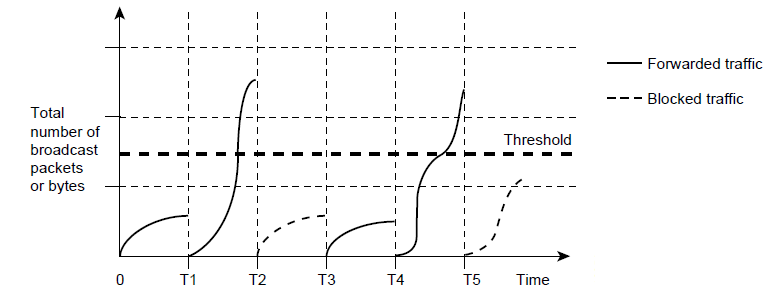 Source: “Catalyst 3550 Multilayer Switch Software
Configuration Guide” – Cisco Systems, Inc.
Virtualized Data Center – Networking
40
[Speaker Notes: A storm occurs due to flooding of frames on a VLAN or LAN segment, creating excessive traffic and resulting in degraded network performance. A storm could happen due to errors in the protocol-stack implementation, mistakes in the network configuration, or users issuing a denial-of-service attack.
Storm control is a technique to prevent regular network traffic on a LAN or VLAN from being disrupted by a storm and thereby improving network performance. If storm control is enabled on a supported LAN switch, it monitors all inbound frames to a switch port and determines if the frame is unicast, multicast, or broadcast. The switch calculates the total number of frames of a specified type arrived at a switch port over 1-second time interval. The switch then compares the sum with a pre-configured storm control threshold. The switch port blocks the traffic when the threshold is reached and filters out subsequent frames over the next time interval. The port will be out of the blocking state if the traffic drops below the threshold. Storm control threshold may also be set as a percentage of port bandwidth.
This slide shows an example of storm control where the broadcast traffic that arrived at a switch port exceeded the predefined threshold between the time intervals T1 and T2 and between T4 and T5. When the LAN switch monitored that the broadcast traffic had risen above the threshold, it dropped all broadcast traffic received by the switch port for the next time interval following T2 and T5. However, between T2 and T3, the broadcast traffic did not exceed the threshold. Hence, it was forwarded again at the next time interval following T3.]
Technique 4 – NIC Teaming
Logically groups physical NICs connected to a virtual switch 
Creates NIC teams whose members can be active and standby
Balances traffic load across active NIC team members 
Provides failover in the event of an NIC/link failure
Allows associating policies for load balancing and failover at a virtual switch or a port group
Virtualized Data Center – Networking
41
[Speaker Notes: NIC teaming is a technique that logically groups (to create an NIC team) physical NICs connected to a virtual switch. The technique balances traffic load across all or some of physical NICs and provides failover in the event of an NIC failure or a network link outage. 
NICs within a team can be configured as active and standby. Active NICs are used to send frames, whereas standby NICs remain idle. Load balancing allows distribution of all outbound network traffic across active physical NICs, giving higher throughput than a single NIC could provide. A standby NIC will not be used for forwarding traffic unless a failure occurs on one of the active NICs. In the event of NIC or link failure, traffic from the failed link will failover to another physical NIC. 
Load balancing and failover across NIC team members are governed by policies set at the virtual switch. For example, a load balancing policy could be mapping a specific virtual NIC  to a specific physical NIC. All outbound frames from the virtual NIC will be transferred through this physical NIC. In this process, network traffic from VMs will be forwarded through different physical NICs. Another load balancing technique is mapping between source and destination IP addresses of outbound traffic and physical NICs. Frames with specific IP addresses are forwarded through a specific physical NIC. NIC teaming policies may also be associated to a port group on a virtual switch.]
Technique 5 – Limit and Share
Are configurable parameters  at distributed virtual switch
Are configured to control different types of network traffic, competing for a physical NIC or NIC team
Ensure that business critical applications get required bandwidth
Virtualized Data Center – Networking
42
[Speaker Notes: Limit and share are two network parameters, configured at the distributed virtual switch. These parameters are used to control different types of outbound network traffic such as VM, IP storage, VM migration, and management, when these traffic types compete for a physical NIC or NIC team. Limit and share improve service levels for critical applications. They prevent I/O intensive business critical application workload from being bogged down by less critical applications.
Limit, as the name suggests, sets a limit on the maximum bandwidth for a traffic type across an NIC team. The value is usually specified in Mbps. When set, that traffic type will not exceed the limit.
Shares specify the relative priority for allocating bandwidth to different traffic types when different traffic types compete for a particular physical NIC. Share ensures that each outbound traffic type gets its share of physical NIC based on its priority. Shares are specified as numbers. For example, if iSCSI traffic has a share value of 1000, and VM migration traffic has a share value of 2000, then VM migration traffic will get twice the bandwidth of iSCSI traffic when they compete. If they were both set at same value, then both would get the same bandwidth.]
Technique 6 – Traffic Shaping
Controls network bandwidth at virtual/distributed virtual switch or port group
Prevents impact on business-critical application traffic by non-critical traffic flow
Example:
Average bandwidth = 1 Kbps, Peak bandwidth = 4Kbps, Burst size = 3 Kb
Burst with data rate 3 Kbps can stay for 1 second or,
Burst with data rate 1.5 Kbps can stay for 2 seconds, etc.
Burst size = bandwidth x time
Peak bandwidth
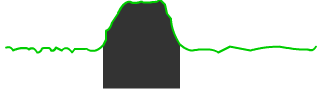 Bandwidth
Average bandwidth
Workload
Time
Virtualized Data Center – Networking
43
[Speaker Notes: Traffic shaping controls network bandwidth so that business-critical applications have the required bandwidth to ensure service quality. Traffic shaping can be enabled and configured at the virtual switch/distributed virtual switch or at the port group level. Traffic shaping uses three parameters to throttle and shape the network traffic flow: average bandwidth, peak bandwidth, and burst size. 
Average bandwidth is configured to set the allowed data transfer rate (bits per second) across a virtual switch/distributed virtual switch or a port group, over time. Since this is an averaged value over time, the workload at a virtual switch port can go beyond the average bandwidth for a small time interval.
The value provided for the peak bandwidth determines the maximum data transfer rate (bits per second) allowed across a virtual switch/distributed virtual switch or a port group without queuing or dropping frames. The value of peak bandwidth is always higher than the average bandwidth.
When the traffic rate at a virtual switch/distributed virtual switch port exceeds the average bandwidth, it is called burst. Burst is an intermittent event and typically exists for a small time interval. The burst size defines the maximum amount of data (bytes) allowed to transfer in a burst, provided it does not exceed the peak bandwidth. Burst size is a calculation of bandwidth multiplied by time interval during which the burst exists. Therefore, the higher the available bandwidth, lesser the time the burst can stay for a particular burst size. If a burst exceeds the configured burst size, the remaining frames will be queued for later transmission. If the queue is full, the frames will be dropped.]
Technique 7 – Multipathing
Physical server
Multipathing
Hypervisor Kernel
A technique allowing a physical server to use multiple physical paths for transferring data between the physical server and a LUN on a storage system.
Multipathing
HBA 1
HBA 2
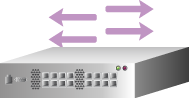 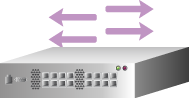 Is built into hypervisor or provided by third-party vendor
Recognizes alternate I/O path to a LUN and enables failover 
Performs load balancing by distributing I/O to all available paths
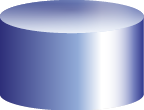 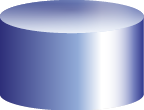 LUN 0
LUN 1
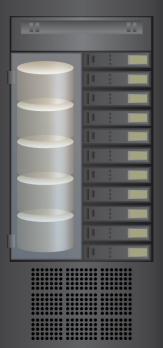 SC 1
SC 2
SC – 
Storage Controller
Storage array
Virtualized Data Center – Networking
44
[Speaker Notes: Multipathing is a technique which allows a physical server to use more than one physical path for transferring data between the physical server and a LUN on a storage system. Multipathing can be a built-in hypervisor function or can be provided by a third-party organization as a software module that can be added to the hypervisor. Typically, a single path from a physical server to a LUN consists of an HBA, switch ports, connecting cables, and the storage controller port. If any component of the path fails, the physical server selects another available path for I/O. The process of detecting a failed path and rerouting I/O to another is called path failover. Multipathing provides the capability to recognize an alternate I/O path to a LUN and enables failover. In addition to the failover, multipathing can perform load balancing by distributing I/O to all available paths.]
Module 5: Virtualized Data Center – Networking
Concept in Practice:
Cisco Nexus 1000V
EMC PowerPath/VE
Virtualized Data Center – Networking
45
[Speaker Notes: The Concept in Practice section covers Cisco Nexus 1000V and EMC PowerPath/VE (Virtual Edition).]
Cisco Nexus 1000V
Is a third-party distributed virtual switch for VMware ESX/ESXi
Separates VDC network and compute administration
Compute administrators to provision VMs
Network administrators to configure VDC network within ESX/ESXi server, and external physical network
Ensures consistent networking configuration and policy
Consists of two components
Virtualized Data Center – Networking
46
[Speaker Notes: The Cisco Nexus 1000V is a third-party software distributed virtual switch that enables networking among VMs for the VMware ESX/ESXi environment. Nexus 1000V functions similar to VMware’s native distributed virtual switch (vNetwork Distributed Switch or vDS). However, it offers advanced features such as intelligent traffic steering. Intelligent traffic steering redirects the VM traffic from a physical server to a Virtual Service Node (VSN); for example a VM that runs a firewall application or one that balances the workload. The VSN can be on a different physical server, thereby eliminating the need to host VSN on every server. Importantly, Nexus 1000V separates the VM network administration (e.g. creating virtual or distributed virtual switch, configuring port group) from the VDC compute administration. Prior to the arrival of the Cisco Nexus 1000V, network administration was limited to physical network configuration and provisioning virtual network on top of it. Network administrators lacked the visibility about networking inside the ESX/ESXi servers, and so, compute administrators handled network administration in ESX/ESXi servers. Cisco Nexus 1000V allows VDC compute administration to continue using the VMware tools to provision VMs. At the same time, network administrators can provision and configure the VDC network within the ESX/ESXi server in the same way they provision and configure the physical network. This ensures consistent networking configuration and policy throughout the VDC environment.
Cisco Nexus 1000V consists of two components: Virtual Ethernet Module (VEM) and Virtual Supervisor Module (VSM). VEM runs inside the ESX/ESXi hypervisor and replaces the standard virtual switch functionality. VSM is the Cisco NX-OS network Operating System running on a VM. The VSM controls multiple VEMs as one distributed virtual switch. All configurations are performed through the VSM and propagated to the VEMs automatically.]
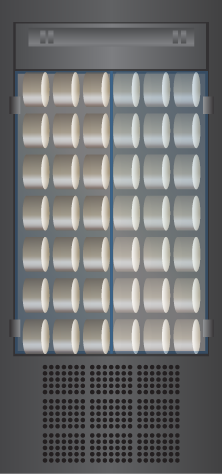 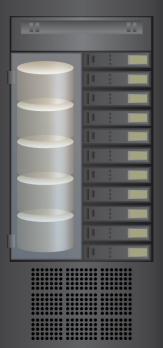 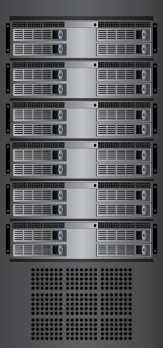 EMC PowerPath/VE
Physical server
Provides multipathing solution for VMware ESX/ESXi and Microsoft Hyper-V 
Delivers advanced multipathing compared to hypervisor’s native multipathing
Hypervisor Kernel
PowerPath/VE
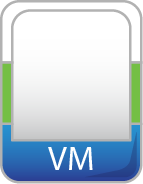 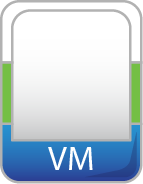 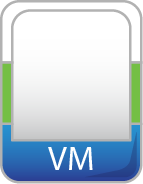 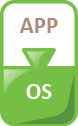 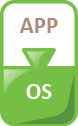 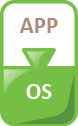 HBA
HBA
HBA
HBA
EMC and Non-EMC Storage Arrays
Virtualized Data Center – Networking
47
[Speaker Notes: EMC PowerPath/VE is a multipathing solution for VMware ESX/ESXi and Microsoft Hyper-V physical servers. PowerPath/VE software may be added to the hypervisor kernel and used in place of hypervisor’s native multipathing functionality to deliver advanced multipathing capabilities. All I/Os to storage run through PowerPath/VE, which distributes I/O requests to a LUN across all the available paths.]
PowerPath/VE Features
Virtualized Data Center – Networking
48
[Speaker Notes: PowerPath/VE provides the following features: 
Dynamic load balancing: PowerPath/VE is designed to use all paths at all times. It distributes I/O requests to a LUN across all available paths rather than requiring a single path to bear the entire I/O burden. 
Automated performance optimization: PowerPath/VE not only uses all available paths, but optimizes path utilization, as well. It ensures optimal use of available resources by dynamically changing I/O traffic allocation to paths, depending on loading conditions. This way, optimal performance is ensured.
Dynamic path failover: If a path fails, PowerPath/VE redistributes I/O traffic from that path to functioning paths. PowerPath/VE stops sending I/O to the failed path and checks for an active alternate path. If an active path is available, it redirects I/O along that path. 
Wide variety storage array support: PowerPath/VE supports EMC Symmetrix VMAX, VNX, VNXe, CLARiiON, VPLEX, and non-EMC arrays.
Automatic path testing: PowerPath/VE periodically tests both live and dead paths. By testing live paths, a failed path may be identified before an application attempts to pass I/O through the path. By testing paths identified as failed, PowerPath/VE will automatically restore them to service when they pass the test.
Monitoring and alerting: PowerPath/VE maintains statistics for all I/O for all paths and generates alerts to notify the status.]
Module 5: Summary
Key points covered in this module:
Virtualization of physical and VM network
VDC network infrastructure
VLAN and VSAN trunking
Key network traffic management techniques
Virtualized Data Center – Networking
49
[Speaker Notes: This module covered networking in the VDC environment. It involves virtualization of both physical and ‘Virtual Machine (VM)’ networks.
The VDC network infrastructure includes both physical and virtual components such as:
Virtual: virtual NIC, virtual HBA, virtual switch
Physical: NIC, HBA, CNA, switch, router
The module includes description of VLAN and VSAN technologies covering VLAN and VSAN trunking and tagging. VLAN trunking allows traffic from multiple VLANs to traverse through a single network connection. VLAN tagging is the process of inserting or removing VLAN IDs into the Ethernet frames. 
The key network traffic management techniques in VDC are as follows:
Techniques to balance client workload
Network storm control
NIC teaming
Configuring limit and share for different network traffic
Network traffic shaping
Multipathing]
Check Your Knowledge
What are the benefits of network virtualization?
List the components of VDC network infrastructure.
Describe three key features of virtual switch.
Why are VM port groups configured?
What are the benefits of VLAN trunking?
What is VLAN tagging?
How does storm control prevent regular VLAN traffic from being disrupted by storm?
How is network traffic controlled using limit and share?
What is multipathing?
Virtualized Data Center – Networking
50
Exercise on VDC Networking: Business Profile
Organization recently migrated their applications to a VDC
The VDC has three physical servers running hypervisor, that are managed from a management server
Majority of VMs are used to provide Web service to their clients
These VMs host MS Windows server 2008 and Web application
Remaining VMs either run internal applications or are used for testing
Each physical server has two physical NICs 
Additional slots are not available to install more NICs
Physical servers are connected to each other and to an iSCSI storage array via a single physical LAN switch
Organization cannot afford to purchase additional LAN switch
Virtualized Data Center – Networking
51
[Speaker Notes: An organization recently migrated their applications to a virtualized data center. They have a group of three physical servers running hypervisor. These physical serves are managed from a management server. The management server allows VM migration across physical servers. Majority of the VMs running on the physical servers provide Web service to their clients. The remaining VMs either run the organization’s internal applications or are used for testing. VMs that provide the Web service run MS Windows server 2008 and the Web application. 
All physical servers are connected to each other and to an iSCSI storage array via a single physical LAN switch. Storage for VMs is allocated from iSCSI LUNs available to the hypervisor. Each physical server has two physical NICs installed and no additional slots are available to install more NICs. Due to tight budget, the organization cannot afford to purchase additional LAN switch.]
Exercise on VDC Networking: Current Situation/Issues
The organization has configured one virtual switch in each physical server to transfer all types of traffic
The organization is using a single VLAN to transfer all network traffic
Often, the performance of Web servers are impacted by other VM traffic
For the same reason, the VM migration is delayed
During a broadcast, all network traffic slows down
The organization has implemented common traffic shaping policy across all virtual switches
The organization has enabled NIC teaming, although clients often experience mixed performance
Virtualized Data Center – Networking
52
Exercise on VDC Networking: Organization’s Requirement
To optimize the performance of the web traffic and VM migration traffic
To control broadcast traffic
To apply different traffic shaping policies for different traffic types
To balance client workload across all web servers   

Task:
You are asked to change the existing network configuration to meet organization’s requirements
Justify all changes that are required
Virtualized Data Center – Networking
53
[Speaker Notes: The organization wants to optimize the performance of both the Web and VM migration traffic, control the broadcast, and apply different traffic shaping policies for different traffic types. The organization would like to balance the client workload across all Web servers to ensure uniform utilization of resources. 
You are asked to change the existing network configuration to meet organization’s requirements. Justify all changes that are required.]
Module 5 quiz
Virtualized Data Center – Networking
54